Public Image Coaching: Sample Social Media Monthly CalendarThese are just a sample of some things your club or district can promote or post on social media. Choose your frequency of how often you post, but we recommend no less than once per week. For this sample, the regular meeting is held each Tuesday with a special event on the last Friday of the month.
Questions? Contact us:
rotary7930publicimage@yahoo.com
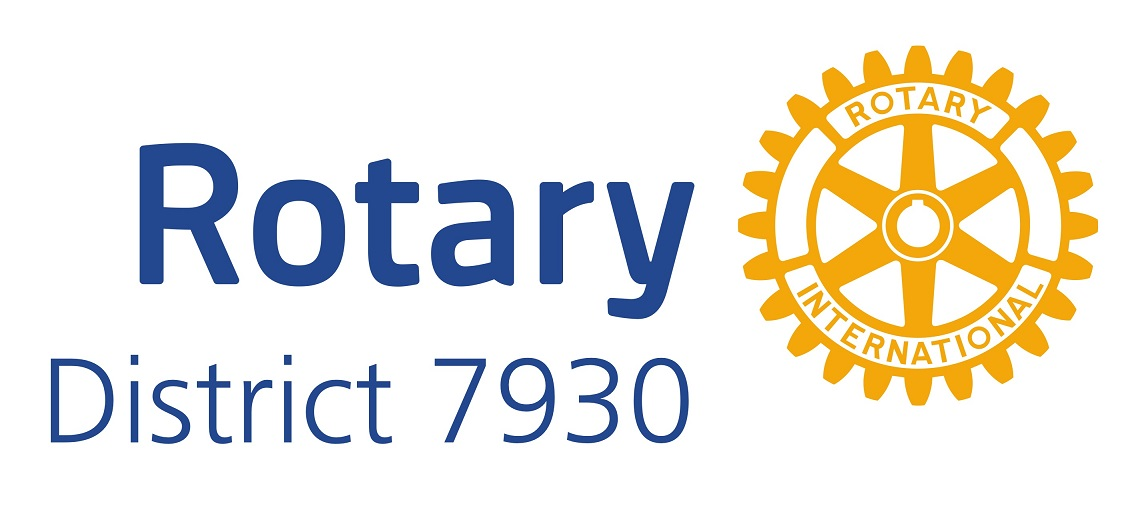 Shared at Zone 28 & 32 Learning to Lead, Toronto, ON | Sep 2023